BREAKOUT SESSION 1: July 14, 2022
Enhancing Institutional Capacity for Resilient and Inclusive Local Urban Development
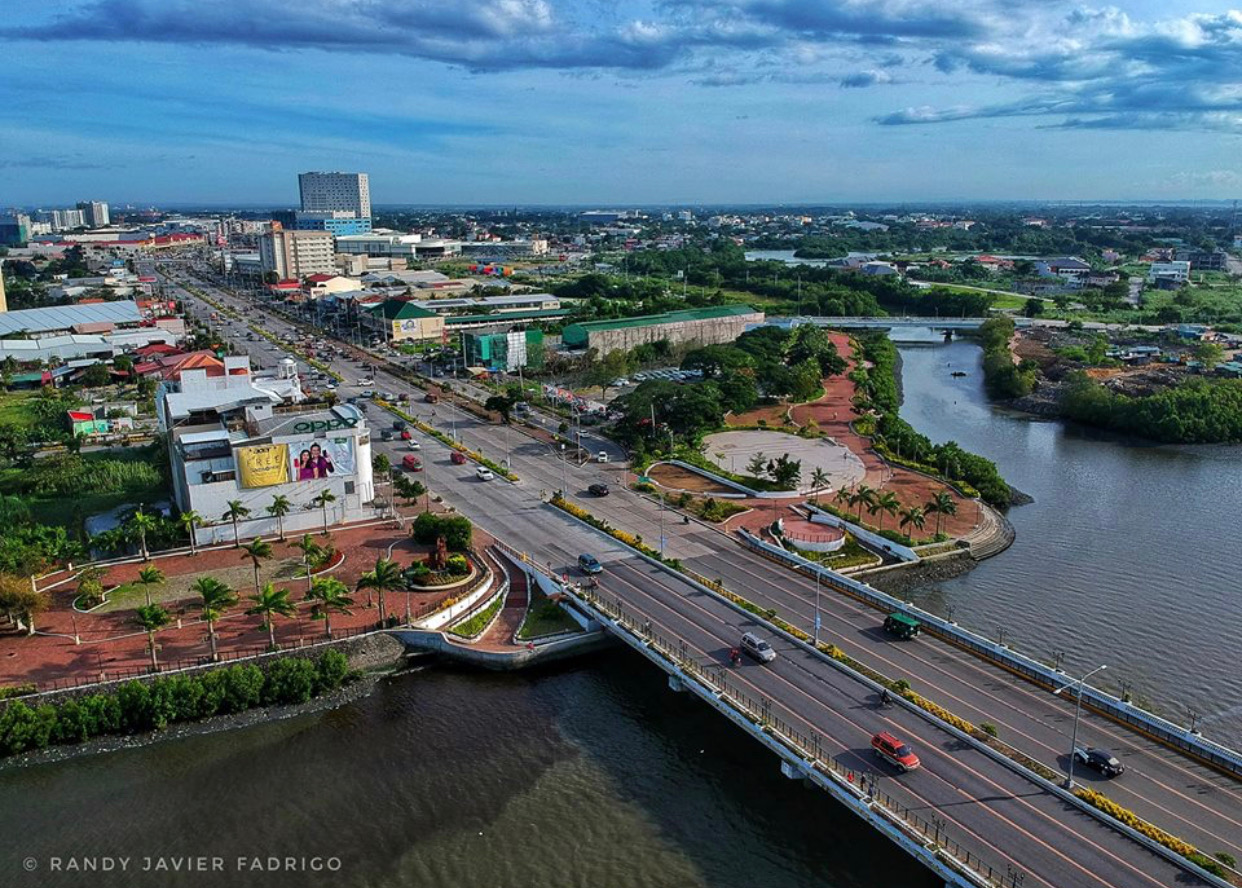 Mainstreaming Disaster Risk Reduction and Climate Change Adaptation in Iloilo City Development Planning
Jose Roni S.J. Penalosa
City Planning and Development Coordinator 
City Government of Iloilo
Mainstreaming Disaster Risk Reduction and Climate Change Adaptation in Iloilo City Development Planning:
Enhancing Institutional Capacity for Resilient and Inclusive Local Urban Development
BACKGROUND
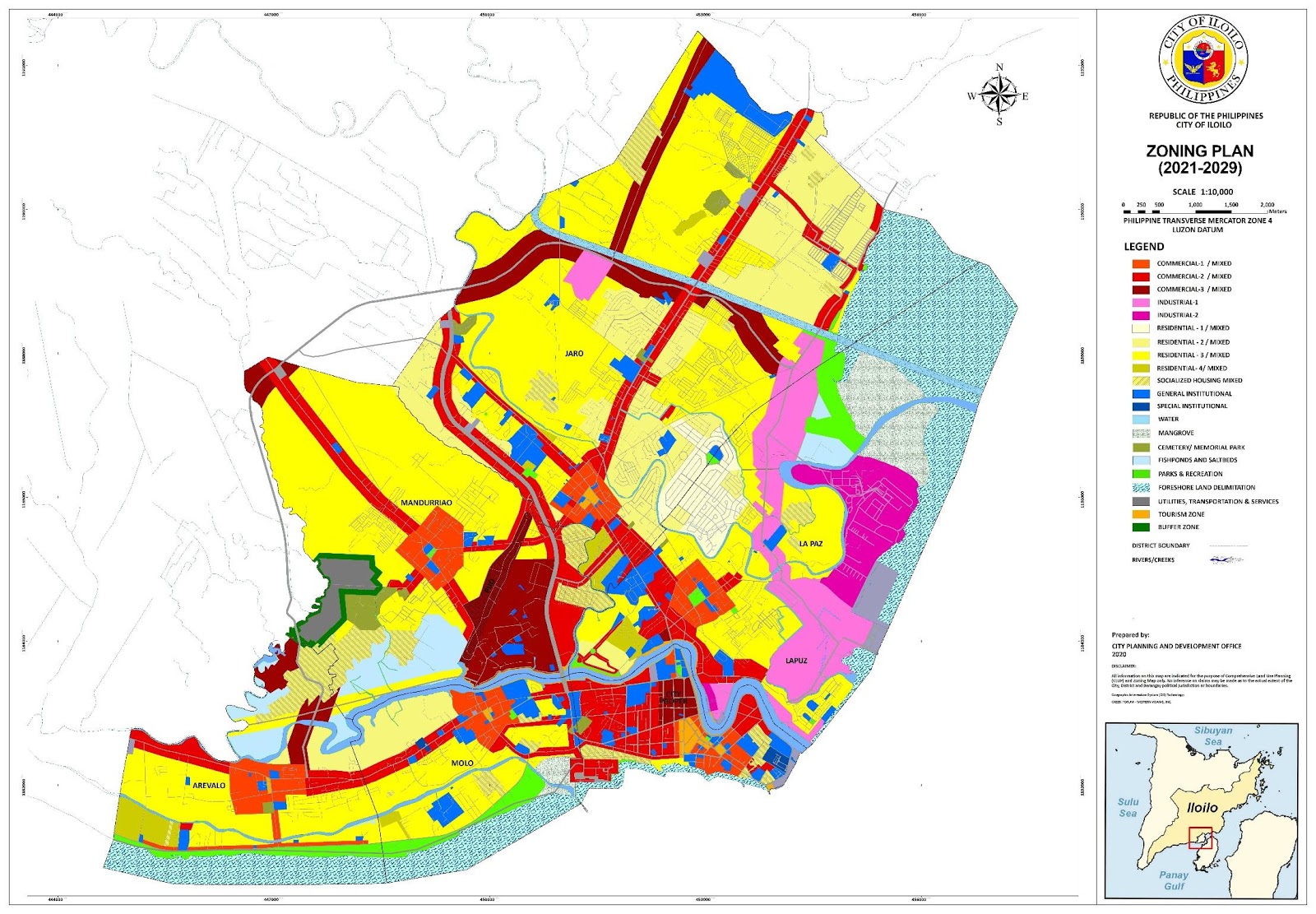 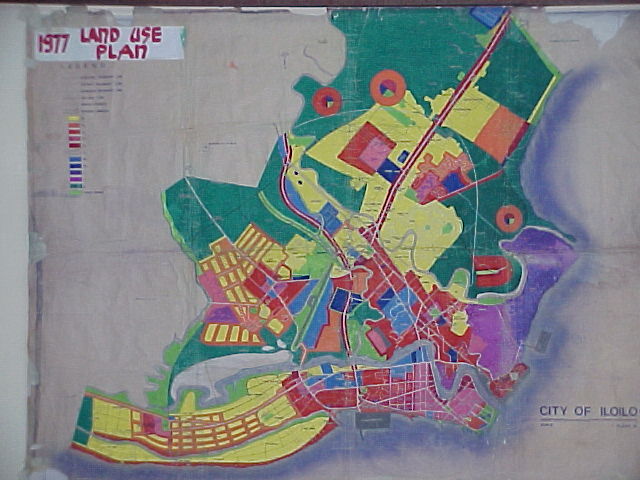 Challenges
How it reshaped the city
Rapid Urbanization
Development Trend
2021-2029 Iloilo City CLUP
1977 Iloilo City Land Use Plan
CC and DR Vulnerability
How it affected people
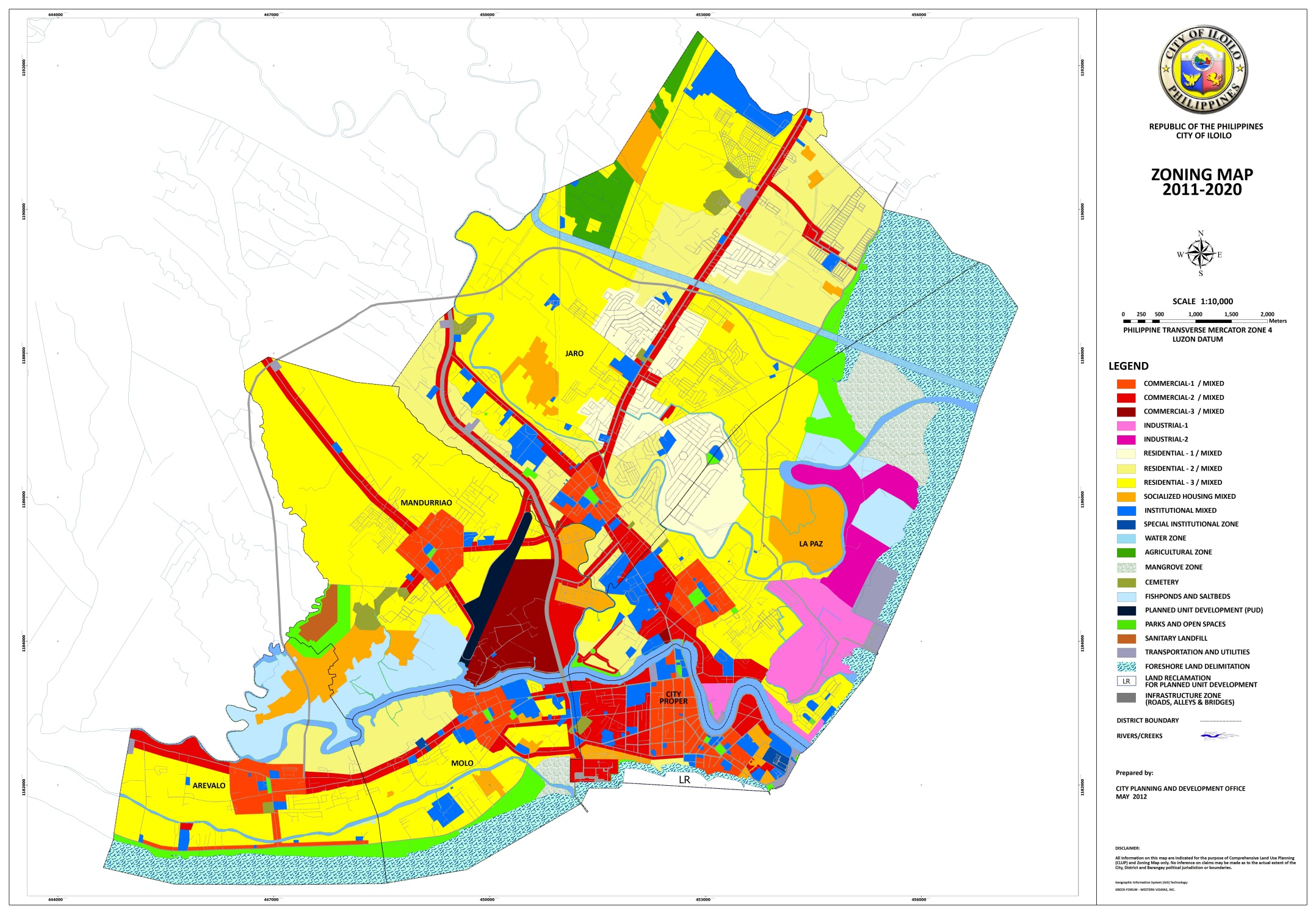 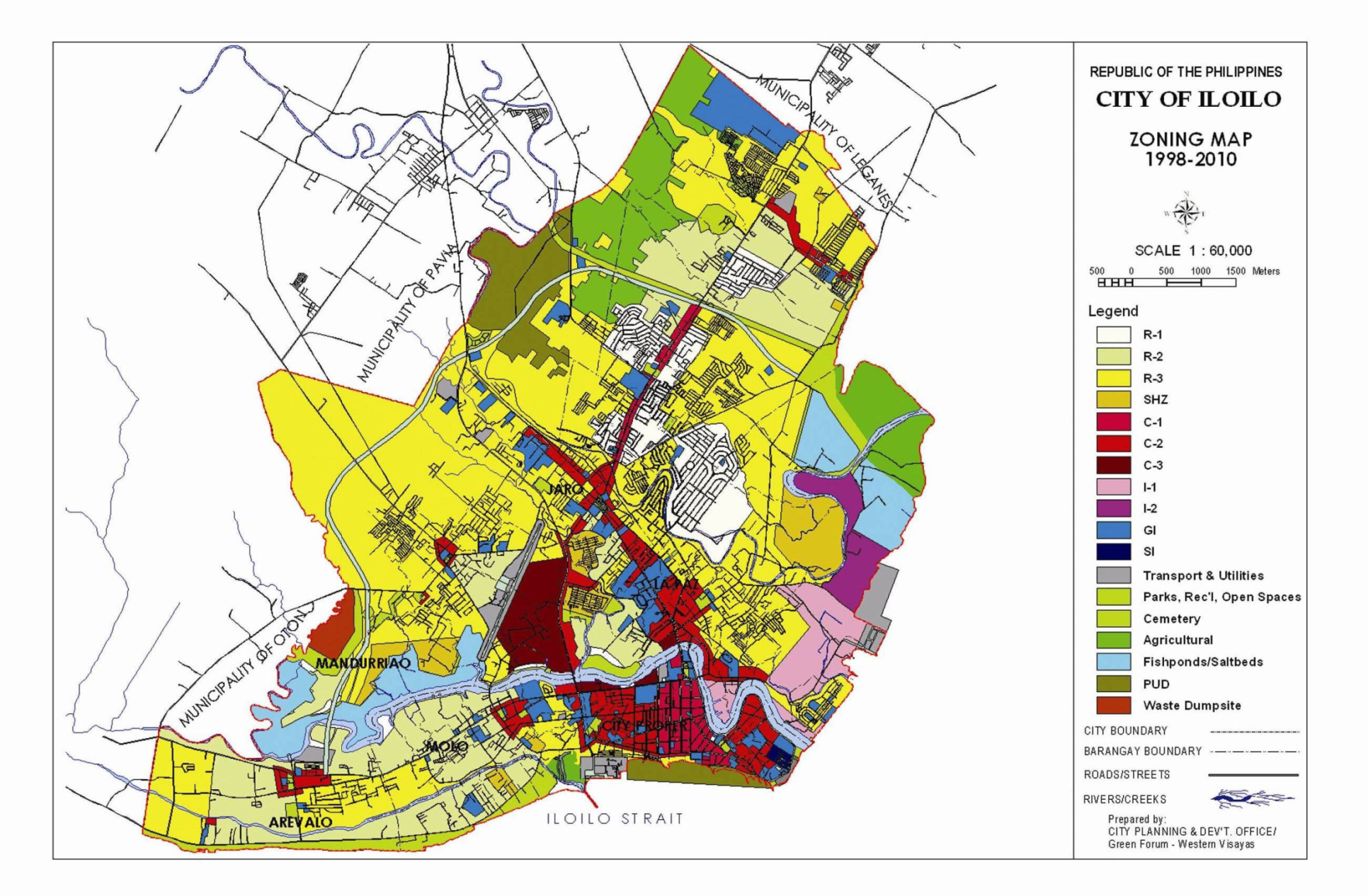 Factor Affecting Trend
poor climate 
& risk-sensitive planning & infra dev’t.
Management of Trends and Factors affecting them
How it affected its neighbors
2
1998-2011 Iloilo City CLUP
2011-2020 Iloilo City CLUP
Mainstreaming Disaster Risk Reduction and Climate Change Adaptation in Iloilo City Development Planning:
Enhancing Institutional Capacity for Resilient and Inclusive Local Urban Development
BACKGROUND
Effects on the city, its people
Challenges
and neighbors
Rapid Urbanization
drugs, criminality, 
etc.
urban heat from asphalted roads, buildings
saltwater intrusion and groundwater contamination
loss of agricultural lands and fishponds
increased demand for  expanded urban services
poor health, perennial illnesses
loss of agri lands, fishponds, open spaces, etc.
garbage everywhere and other eyesores
informal settlements along waterways
CC and DR Vulnerability
change in  consumption & spending patterns
changing moral values, beliefs, practices
diseases from air pollution from traffic jams
inefficient, ineffective use of resources
growing daytime population
destruction of properties
spillover and encroachments
out migration
unavoidable post disaster household expenditures
poor climate 
& risk-sensitive planning & infra dev’t.
3
Mainstreaming Disaster Risk Reduction and Climate Change Adaptation in Iloilo City Development Planning:
Enhancing Institutional Capacity for Resilient and Inclusive Local Urban Development
BACKGROUND
Benefits to the city and its constituents
Opportunities
(before SURGE)
quality human resources 
studies and researches that can be used for urban growth and development planning and decision-making
urban and bio-regional planning with CC and DRR lenses
City as Regional Hub for Education (with urban planning and development course offerings)
Net GHG emissions of 1,006,133 tons of CO2e
relatively clean air 
low air pollution-related illnesses
reduced household expenditures for medical bills, hospitalization, etc.
Good CLUP and zoning regulations (but needs revising)
livability due to mixed-use development 
increased land values and emergence of new growth areas and business corridors
leisure and recreation at public open spaces
4
Mainstreaming Disaster Risk Reduction and Climate Change Adaptation in Iloilo City Development Planning:
Enhancing Institutional Capacity for Resilient and Inclusive Local Urban Development
SURGE PROGRAM IN ILOILO CITY
Initiatives
SURGE Tailored Assistance for Results (STAR) Action Planning July 2016
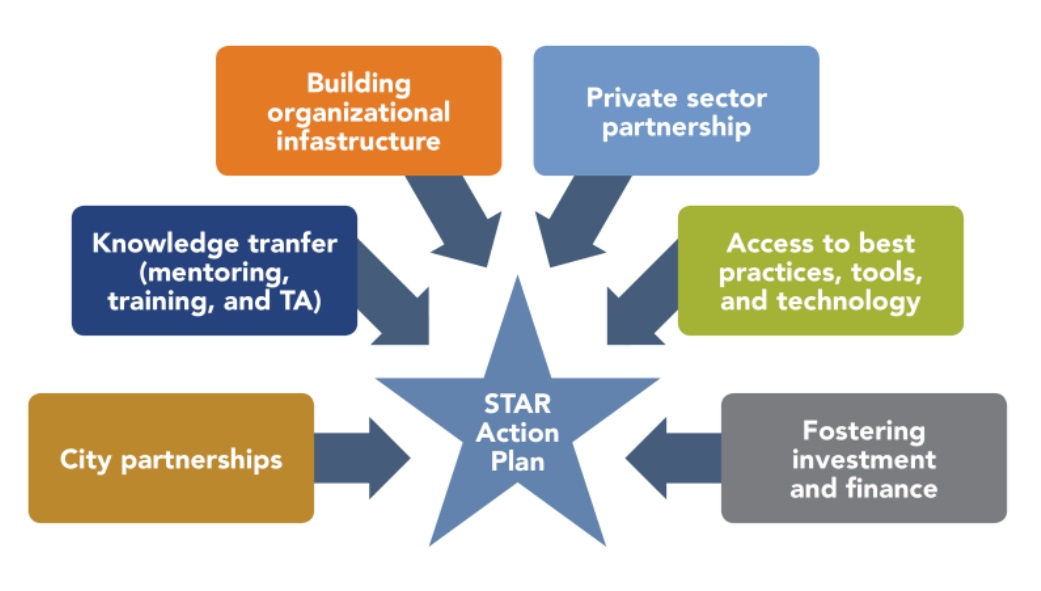 SURGE leverages and works with other USAID projects (“whole of nation approach”)
5
Mainstreaming Disaster Risk Reduction and Climate Change Adaptation in Iloilo City Development Planning:
Enhancing Institutional Capacity for Resilient and Inclusive Local Urban Development
SURGE PROGRAM IN ILOILO CITY
Key Deliverables
Program Objectives
Assessment Reports and Studies
Improve urban development and planning
Updated CDP
Promote low-emission local economic development
CDRA Compilation
Promote greater connectivity and access between urban and rural areas
Revised CLUP
6
Mainstreaming Disaster Risk Reduction and Climate Change Adaptation in Iloilo City Development Planning:
Enhancing Institutional Capacity for Resilient and Inclusive Local Urban Development
SURGE PROGRAM IN ILOILO CITY: CCA-DRR Integration in city development planning
Lessons Learned

Good Lessons                                             Bad Lessons
Initiatives
Other Lessons
sustainability, livability and resiliency planning skills from CT BUILD 
adoption of Puerto Princesa’s tree park initiatives 
CDRA for the CLUP and other plans (from Gen San visit)
5 years may not be enough for a good program
capacity-building efforts towards policy-making was inadequate
Capacity-building
Technical Assistance
handholding for the CDP, CLUP, FMP, AMP preparation
improved work systems (GIS, risk mapping, financial mgt. asset management systems
improved work structures from benchmarking (LEDIPO, OBO,)
as the city grows more complex, associated complex problems do too, hence the need for special assistance
Partnership Building
empowered private sector 
city-sharing through the USAID-CDI City partnership, ICMA network, etc. 
strengthened MIGEDC bio-regional planning and management
USAID-SURGE partnership raised the bars for future work partnerships 
MIGEDC wants more (SURGE’s rural-urban link initiative was inadequate)
7
Mainstreaming Disaster Risk Reduction and Climate Change Adaptation in Iloilo City Development Planning:
Enhancing Institutional Capacity for Resilient and Inclusive Local Urban Development
SURGE PROGRAM GAINS
Effects on Development Planning
Initiatives
Initiatives
enhanced capacity of local planners on climate-resilient and risk-sensitive urban development planning
updated CLUP/ZO, CDP and LDRRMP (soon, LCCAP, ESWMP) based on mainstreamed CCA and DRR using Climate and Disaster Risk Assessment (CDRA) findings
including leveraged investments, the total amount mobilized for climate change adaptation PPAs in Iloilo is $142,233
Capacity-building
Technical Assistance
Effects on Peoples’ Lives
Sustainability: job security, good health, public safety and security due to a stable local economy, good environment, and good urban governance
Livability: wider and safer options for living, working, playing, worshiping, learning, resting, socializing, etc.
Resilience: confidence and trust on community-based disaster preparedness and adaptation, response, recovery and bouncing forward
Partnership Building
8
Mainstreaming Disaster Risk Reduction and Climate Change Adaptation in Iloilo City Development Planning:
Enhancing Institutional Capacity for Resilient and Inclusive Local Urban Development
SURGE PROGRAM GAINS
Medical Services
Infrastructure and Utilities
IT and Telecom
Opportunities Opened
Professional Services
Education Services
Sustainable, Livable and Resilient Iloilo City
CLUP, CDP and other Dev’t. Plans
CCA/DRR-mainstreamed
Mice, Heritage and Festival Tourism
Commerce, Trade and Industry
SURGE Program
   Capacity-building
   Tech. Assistance
   Partnership Bldg.
Housing, Real Estate Development
Logistics and Shipping
9
Mainstreaming Disaster Risk Reduction and Climate Change Adaptation in Iloilo City Development Planning:
Enhancing Institutional Capacity for Resilient and Inclusive Local Urban Development
SURGE PROGRAM IN ILOILO CITY
Contributing Factors
CLUP, CDP and other Dev’t. Plans
CCA/DRR-mainstreamed
Supportive Private Sector
Good Political Climate
Supportive Academe
Good Leadership
Good Business Climate
SURGE Program
3-pronged capacity- building, partnership, TA
Whole of Nation approach
Available Planning Tools/
Technologies
Trained Staff
Policy Support
Available Counterpart Funds
10
Mainstreaming Disaster Risk Reduction and Climate Change Adaptation in Iloilo City Development Planning:
Enhancing Institutional Capacity for Resilient and Inclusive Local Urban Development
SUSTAINABILITY OF ACHIEVEMENTS / MANAGEMENT OF FUTURE
Needed Tasks
development of  proposals for bankable climate-focused projects for domestic and international funding

mobilization of both internal and external resources for CCAM-DRR (harness increased NTA share) climate-linked funding mechanisms

adoption of a capacity development roadmap (w/ skills enhancement in accessing and using climate change data for climate-resilient and risk-sensitive planning

city-barangay development plan harmonization integrating GIS-ICT in strategic planning and implementation, participatory monitoring and evaluation of local plans, among others.
Partnership Building
Technical Assistance
Plans
Capacity-building
Climate-Ready and Disaster-Prepared Iloilo City
Policies
SURGE-Learned Initiatives
Work Structures and Systems
11
Partnerships work!
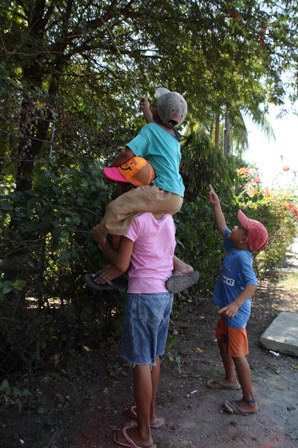 THANK YOU VERY MUCH.